Mini-Input: Lernstrategien
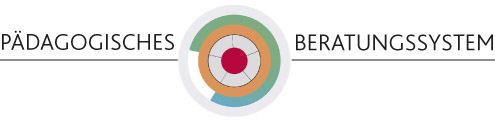 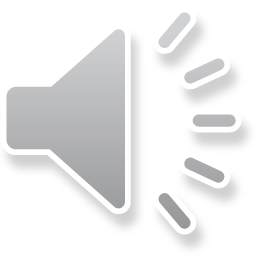 [Speaker Notes: Hallo und herzlich willkommen zur Wissensauffrischung in Sachen Lernstrategien! Wir kennen das alle: Schüler sind entsetzt über eine mangelhafte Leistung und äußern: „Aber ich habe doch den ganzen Mittag gelernt …“ „Ich kann mir das einfach nicht behalten, obwohl ich es fünfmal durchgelesen habe.“

Die Aussage „…fünfmal durchgelesen habe“ sagt schon sehr viel über die Lernstrategie des Einzelnen aus. Der Lernende benötigt Anleitung!]
Lernstrategien
Der/die Lernende muss über eine Reihe von Lernstrategien verfügen, um bestehende Spielräume für das eigene Lernen nutzen zu können.
Erst über den Einsatz von Lernstrategien wird Einfluss auf den Lernprozess genommen.
Selbstgesteuertes Lernen wird verstanden als ein Lernen, bei dem die Lernenden ihren Lernprozess im Wesentlichen selbst lenken.
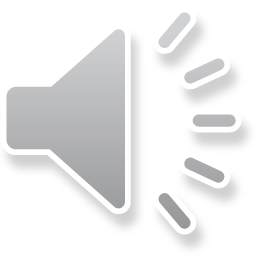 [Speaker Notes: Punkt 1 – „Selbstgesteuertes Lernen“: 
Klar ist: Viele Schüler meinen über ein ausreichendes Maß an Lernstrategien zu verfügen und einige verfügen auch über zahlreiche Lernstrategien, nur in der Anwendung bzw. Umsetzung hapert es. … In den meisten Fällen braucht es dennoch Unterstützung, Übung, Training.

Punkt 2 – Erst über den Einsatz ….
Der Lehrer gibt den Rahmen, z. B. in Form einer Lernaufgabe basierend auf dem Modell der vollständigen Handlung, agiert als Moderator, Lernbegleiter mit individueller Betreuung, greift ein, wo es erforderlich ist, aber ansonsten arbeiten die Lernenden selbstständig. 

Punkt 2/3 – „Selbstgesteuertes Lernen“: 
aber: sie sind Schritt für Schritt an das selbstständige Lernen heranzuführen. 
Wir knüpfen an den Stärken an und fördern diese. 
Denn, die Grundlagen in Form des strategischen Vorgehens also konkrete Lernstrategien sind erst zu legen, anschließend zu üben und zu festigen.]
Lernstrategien
Kognitive Lernstrategien
wirken direkt auf die zu erwerbende und zu verarbeitende Information ein.
dienen der Planung, Überwachung und Regulation des Lernprozesses.
Metakognitive Lernstrategien
um den Erfolg kognitiver und metakognitiver Lernstrategien zu sichern, muss der Lernende in der Lage sein, sich optimal zu motivieren.
Motivationale Lernstrategien
Zeitplanung, das Zusammenarbeiten mit Lernpartnern oder die Nutzung von Medien und anderen Hilfsmitteln.
Ressourcenbezogene Lernstrategien
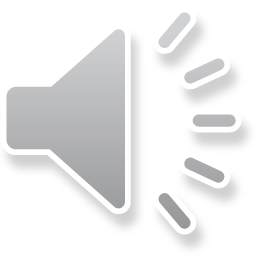 [Speaker Notes: Kognitiv = Leistungsfähigkeit
Metakognitiv = immer wieder kontrollieren: bin ich auf dem richtigen Weg oder laufe ich in die Irre, wird mein Handlungsprodukt verwertbar sein oder muss ich nachbessern.
Motivationale = Lust auf das Lernen wecken
Ressourcenbezogen = Zeitmanagement, Teamarbeit, Hilfsmittel effektiv nutzen (PC, Handy, sonstiges Material)]
Kognitive Lernstrategien
Informationen beschaffen und filtern
…
Effektives Lesen
Literaturverzeichnis erstellen
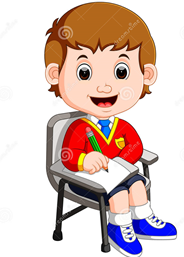 Inhalte strukturieren und visualisieren (MindMaps, Linearschrift, Tabellen, Checklisten, Infoblätter etc.)
Texte markieren
Informationen festhalten und darstellen
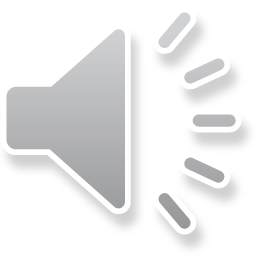 [Speaker Notes: Informationen beschaffen und filtern = strategisch suchen, um sich in der Flut der Informationen nicht zu verlieren
Effektiv lesen/Texte markieren = das Wesentliche erkennen, Schritt für Schritt vorgehen: Überblick über die Struktur des Textes verschaffen, Informationen gezielt suchen, z. B. Rechte und Pflichten im Praktikum, dann erst markieren.
Festhalten und darstellen = mit eigenen Worten, Anmerkungen, Meinungen wiedergeben
Inhalte sinnvoll strukturieren, je nach Lerntyp unterschiedliche Struktogramme zulassen
Urheberrecht beachten, Zitate anderer in eigene Texte einfügen]
Ressourcenbezogene
Lernstrategien
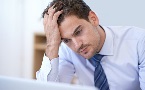 Gesprächsregeln im Team beachten
Mit Stress und Ängsten umgehen
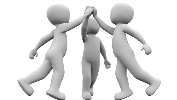 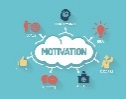 Arbeitsumfeld gestalten
Motivation aufbauen
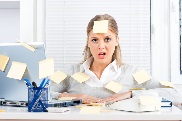 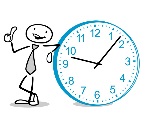 Mit Zeit umgehen
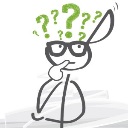 Konzentration steigern
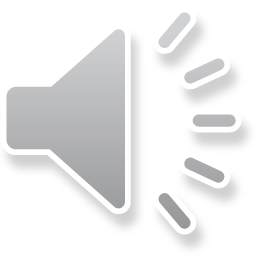 [Speaker Notes: Erfolgreiches Lernen ist auch, sich unterschiedlicher Ressourcen zu bedienen, um den Erfolg zu sichern. 

dazu gehört, das Arbeitsumfeld lernförderlich zu gestalten und Dinge, die für Ablenkung sorgen, einfach mal beiseite schaffen. 

Das Lernen im Team hat besonderen Reiz, ermöglicht das Sprechen über Lerninhalte unter Beachtung von Gesprächsregeln, wodurch die Chance größer wird, das Gelernte zu behalten. 

Es gibt verschiedene Tricks Motivation aufzubauen und zu erhalten, wie eben kurz erwähnt: To-do-Listen, Lerninhalte in überschaubare Abschnitte zu gliedern, Belohnungen einführen.

„Ich habe fünf Stunden gelernt und doch nichts behalten“ sagt viel über das Zeitmanagement. Der Lernende muss in der Lage sein, die Zeit sinnvoll einzuplanen, einen Zeitplan mit Pausen zu erstellen.

So sollte er in der Lage sein, seine Konzentration zu steigern und auf das Wesentliche zu richten. 

Letztendlich ist es auch bedeutungsvoll, die Ängste und den Stress in den Blick zu nehmen. Das Wissen über positiven und negativen Stress, Beispiele hierzu zu finden, lässt viele Schüler gelassener an die Lernaufgaben herangehen und vermindert Ängste. 

Wer dann noch in die Lage versetzt wird, über sein Lernen zu reflektieren, Schwächen zu erkennen, wird das Lernen wesentlich erfolgreicher gestalten können. 


Darüber hinaus/bzw. anschließend: 
Lerntypentest, Referate halten, Kreativitätstechniken, Metakognitive Lernstrategien – Lernfortschritt kontrollieren, Entwicklungsportfolio,Medien gestalten (Flipchart, Prezi, PPP, Simple Show), Informationen präsentieren (Präsentationsregeln) „Protokolle/Unterricht skizzieren schreiben“„Selbstständige Planung von Projekten“]
Warum
Lernstrategien?
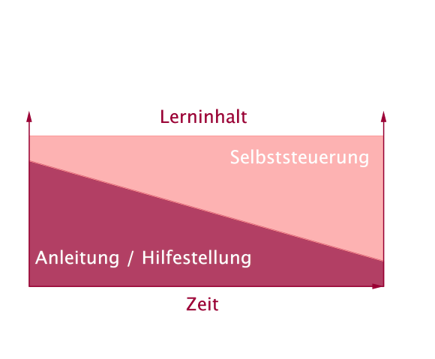 Die Lernenden werden befähigt, ihre Lernprozesse selbstständig und eigenverantwortlich zu organisieren und zu reflektieren.
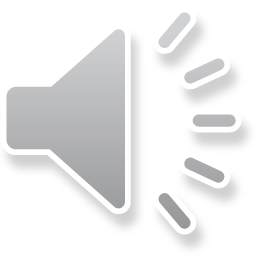 Weitere Miniinputs gibt es zu den Themen:  Kompetenzen, Lernaufgabe,
Lernsituationen,Handlungsorientierung,
und Handlungsprodukt
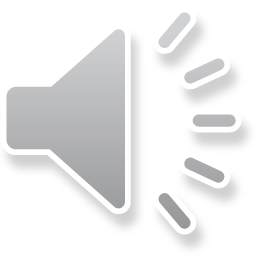